A Woman of Significance
How to maximize your influence to the glory of God
Athaliah
Jehosheba
Sacrificed CHIDLREN for SELF
Desired position of AUTHORITY
ME-first attitude
Sacrificed SELF to save a CHILD
Content with position of SUPPORT
GOD-first attitude
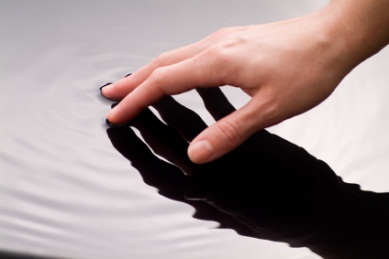 Significance sought through POWER
Significance felt through WORLDLY approval
“There is no remembrance of former things, nor will there be any remembrance of later things yet to be among those who come after.” Ecclesiastes 1:11
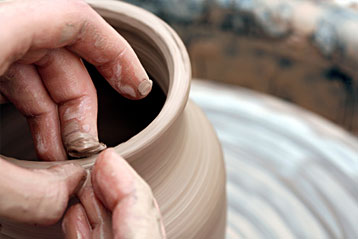 Significance sought through SERVICE
Significance felt through DIVINE approval
“Therefore, my beloved brothers, be steadfast, immovable, always abounding in the work of the Lord, knowing that in the Lord your labor is not in vain.” 1 Corinthians 15:58
A woman of significance is characterized by her…
Good works (not immodest dress)
Service for the saints (not gossip)
Training/teaching of children
Courageous sacrifices for the gospel
Qualities of a godly woman
Brought up children
Shown hospitality
Washed the feet of the saints
Devoted herself to every good work
Warning against idleness
House to house
Gossips
Busybodies
Saying things they should not
Social media
Be careful before you hit send (James 1:19-20)
Don’t use this technology to vent anger (James 1:19-20)
Don’t lie (Ephesians 4:25)
Don’t glorify self (Matthew 6:5, 7, 16)
Watch out for ungodly influences in your network (1 Corinthians 15:33)
Beware the addictive nature of this (1 Corinthians 6:12)
Don’t let this threaten your marriage (Proverbs 7:5-27)
Use social networking in a positive way (Mark 16:15)
After 25 years... a dear old friend found me on Facebook. He in AL. Me in NY.
Over the next 2 years, thru Google Chat, texting and cell phone... he got me thinking, reading & studying The Bible. When I couldn't find a church, his preacher sent me a name. Tim Wells. I felt at home the instant I walked in the door of that small church! Within a month Tim baptized me…
Our Lord works in mysterious ways. Glorious and amazing ways. I thank Him daily.
Training, teaching, mentoring
Yet she will be saved through childbearing—if they continue in faith and love and holiness, with self-control. 1 Timothy 2:15
So I would have younger widows marry, bear children, manage their households… 1 Timothy 5:14
To Timothy, my true child in the faith… 1 Timothy 1:2
To Timothy, my beloved child… 2 Timothy 1:2
I am reminded of your sincere faith, a faith that dwelt first in your grandmother Lois and your mother Eunice and now, I am sure, dwells in you as well. 2 Timothy 1:5
…from childhood you have been acquainted with the sacred writings… 2 Timothy 3:15
A brave woman
But Jews came from Antioch and Iconium, and having persuaded the crowds, they stoned Paul… Acts 14:19
Paul came also to Derbe and to Lystra. A disciple was there, named Timothy, the son of a Jewish woman who was a believer, but his father was a Greek. Acts 16:1
Paul wanted Timothy to accompany him… Acts 16:3
…and he took him and circumcised him because of the Jews who were in those places, for they all knew that his father was a Greek. Acts 16:3
Do you define yourself by your APPEARANCE or by your CHARACTER?
Do you spend more time TALKING ABOUT others or SERVING them?
Do you use your children to serve SELF, or as opportunities to serve GOD?
Are you driven by a desire to achieve HUMAN significance or HEAVENLY significance?